The Master Theorem
A family of Recursion
Equations
Divide and conquer frequently lead to recursions of the form
A family of Recursion
Equations
Solve Recurrence:
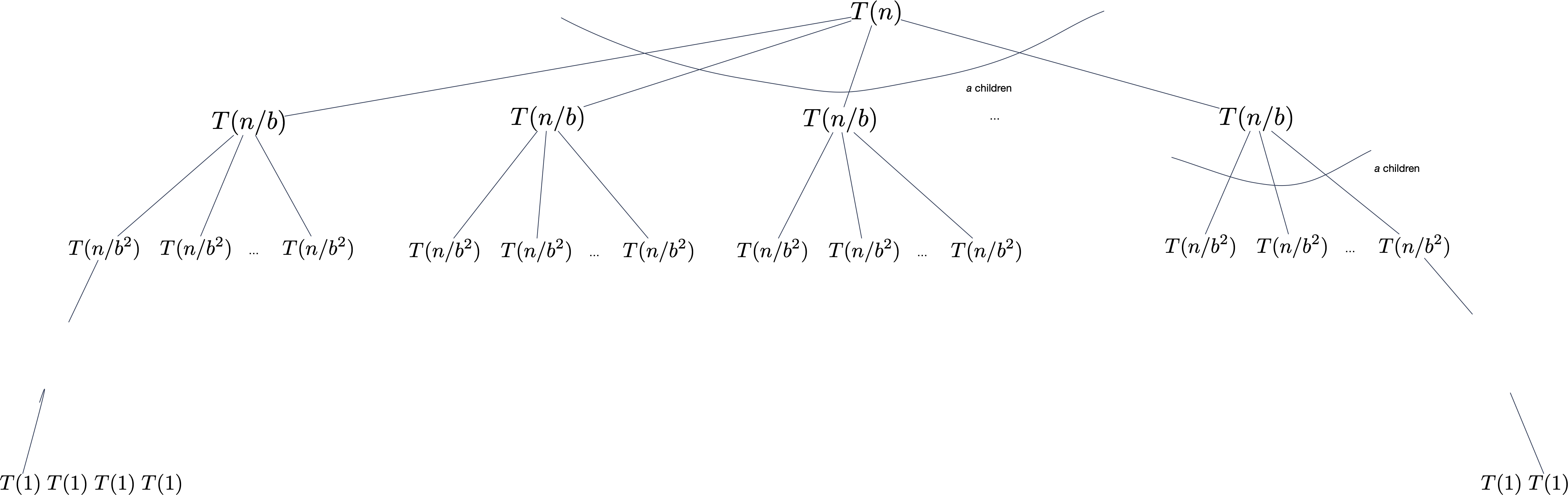 A family of Recursion
Equations
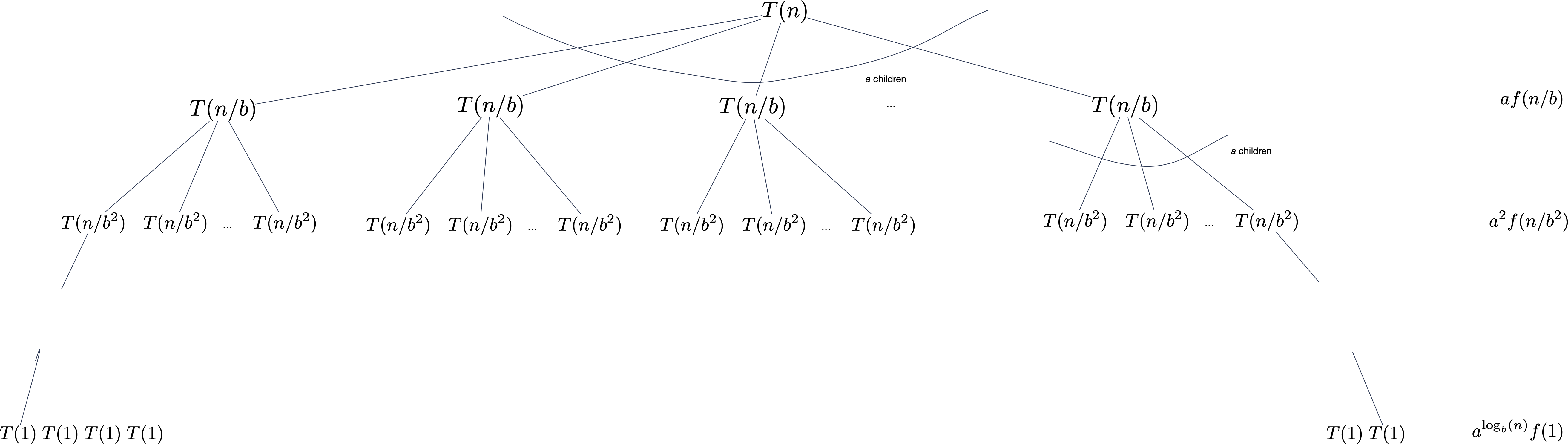 A family of Recursion
Equations
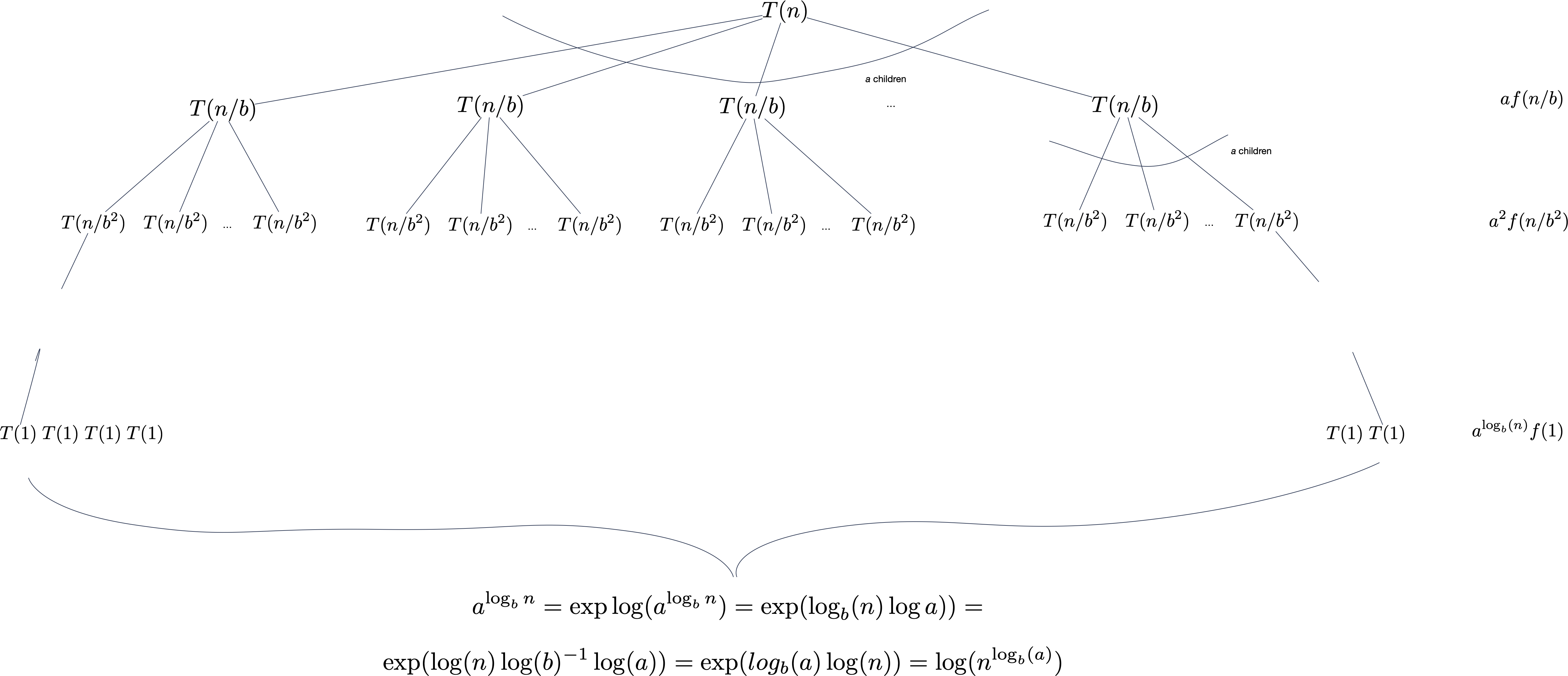 A family of Recursion
Equations
Total is


Need to compare f with power of n in order to see what dominates
A family of Recursion
Equations
A family of Recursion
Equations
There are gaps between the three cases, where the master theorem does not apply
Examples
Examples
Examples
Examples
Falls into the gap between Case 2 and Case 3